Penetration Testing
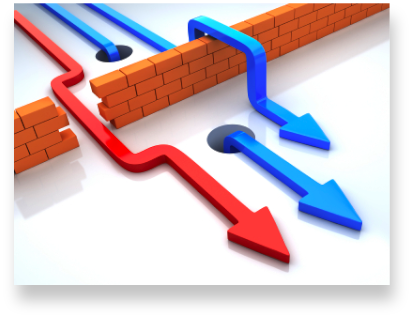 Matthew Leonard
Troy Matthews
COP4910
Overview
Vulnerability Testing
How Vulnerability Scans Work
What is Penetration Testing?
Comparing The Two
Need for Pen-Testing
Process For Pen-Testing
Planning
Discovery
Attack
Reporting
Vulnerability Assessment
Aka VulnScan
Able to detect vulnerabilities on a wide range of systems
Assessments conducted through Vulnerability Scans
Non-intrusive
Report focus on what vulnerabilities exist and how they can be mitigated
[Speaker Notes: Vulnerability testing is essentially one of the first steps, and is usually a precursor for penetration testing. It is used to identify vulnerabilities, if any, that exist on a system. Vulnerability scans can be run against a wide range of systems and OS’s. One way of doing this assessment is through vulnerability scans. Vulnerability scans do not compromise the system, but simply expose vulnerabilities that could be exploited within a system.]
How do Vulnerability Scans work?
Uses a database of well know exploits
Begins with a specified range of hosts
Detects open TCP and UDP ports within range, and determine which services are running on each host
Runs vulnerability checks based on the information gathered for each host
Creates report of exploitable vulnerabilities and remediation steps
[Speaker Notes: Most vulnerability scanners use a database of well know exploits. This DB is constantly updated by the vendor as new vulnerabilities are discovered. The scanner then sends a series of ping packets to determine which ports are open, and which services are running on them. Once the scanner has identified the specific services running on each open TCP and UDP port, it performs the actual vulnerability assessment. Depending on the service previously discovered, the scan checks each host for the known vulns listed in the DB.]
What is Penetration Testing?
Aka PenTesting
Evaluate security 
Simulating an attack against a vulnerability
Compromises systems to show potential threats
Reports focus on what data was compromised and how
[Speaker Notes: Penetration testing is also called Pentesting. The main goal of pentesting is to evaluate the security of the system as a whole. The process involves simulating an attack on the system through any exploitable vulnerabilities. As a pentester, you would attempt to compromise the system to show the possibilities of what a hacker could do. We will go into the full process later in the slides.]
VulnScan vs. PenTest
Need for Pen-testing
Data is a company’s most important asset
Perform external security check
Identify holes in system
Helps justify need to fix
Fix before system goes live
[Speaker Notes: There is a high need for pen-testing all sorts of systems both big and small. Someone outside of your organization or someone who knows nothing about the system within your company can do an external security check. This check can identify holes in your system that developers may have missed. By showing the security exploits and liabilities within a system, we can justify to management the resources needed to harden your network. By doing all these things you are then able to fix any concerns before the system goes live.]
Process of Pen-testing
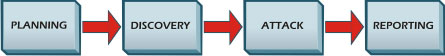 Planning
Rules for testing
Final management approval
Testing goals are set
No testing occurs in this stage
[Speaker Notes: The planning stage for a pen-tester involves gathering all the rules that the company has for testing the system. You would also need consent from management to exploit and use the unreleased system. The testing goals are also set so that you know what needs to be done. At this stage there are no test being done.]
Discovery
Starts actual system testing
Port Scanning
Vulnerability analysis
System is compared against vulnerability databases
Automated scanner can do this
[Speaker Notes: This stage is when actual system testing begins. One major test that would be ran is port scanning. This scans ports to check open/closed and used/unused ports for possible exploits. After tests are ran you can check what was found. Then you would be able to compare vulnerabilities against a database of known vulnerabilities in systems. Some pen-testers have their own database to compare against while others use generic known databases. Most of the time people use a automated scanner for this process so that it is faster.]
Attack
Exploit vulnerabilities found from tests
Exploits fall into several categories
Kernel Flaws
Buffer Overflows
Race Conditions
Trojans
Social Engineering
[Speaker Notes: After you have found the vulnerabilities you would then attempt to exploit them to gain unauthorized access into the system and cause damage. Most exploits fall into several categories. The most common categories are Kernal Flaws, Buffer Overflows, Race Conditions, Trojans, and Social Engineering.]
Reporting
Occurs simultaneously with other phases
Test plans, permission, rules of engagement (Planning)
Written logs, description of vulnerabilities, risk ratings, (optional) guidance to fix (Discovery)
Attack results, how it was done, impact on system (Attack)
[Speaker Notes: The last step is to report everything that was done and what has happened throughout the process. You would be doing this step simultaneously with every other phase. During the planning phase you would also be reporting on test plans, permissions and rules of engagement. During the discovery phase you would be reporting on written logs, vulnerabilities, risk assessments, and (optional) guidance on fixing the issues. Lastly in your report you would have the attack results that include how the system was exploited and what impact it had on the organization.]
References
http://www.pentest.com/overview
Mesoploit Attacks by David Kennedy
www.offensive-security.com/pentest
Penetration Testing
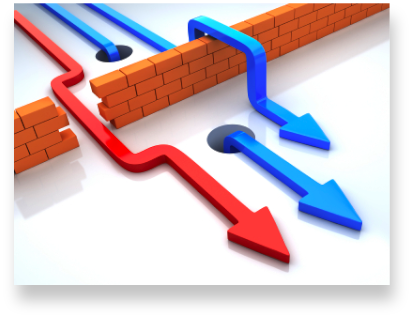 Matthew Leonard
Troy Matthews
COP4910